PETA KONSEP SISTEM REPRODUKSI
ORGAN KELAMIN PADA PRIA
ORGAN KELAMIN PADA WANITA
PENYAKIT PADA SISTEM REPRODUKSI
SISTEM REPRODUKSI
SPERMATOGENESIS DAN 
OOGENESIS
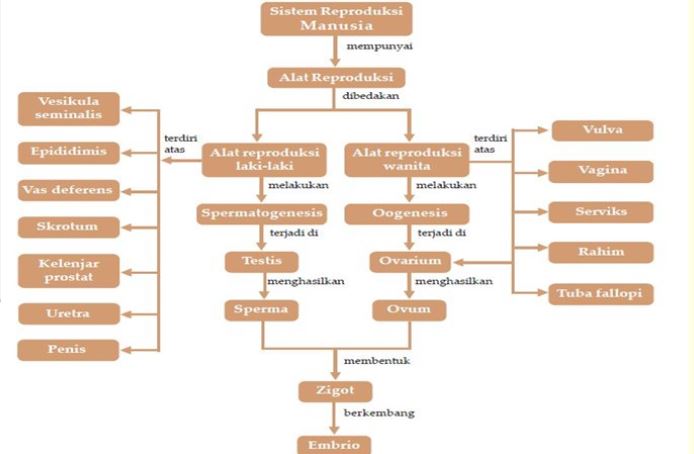 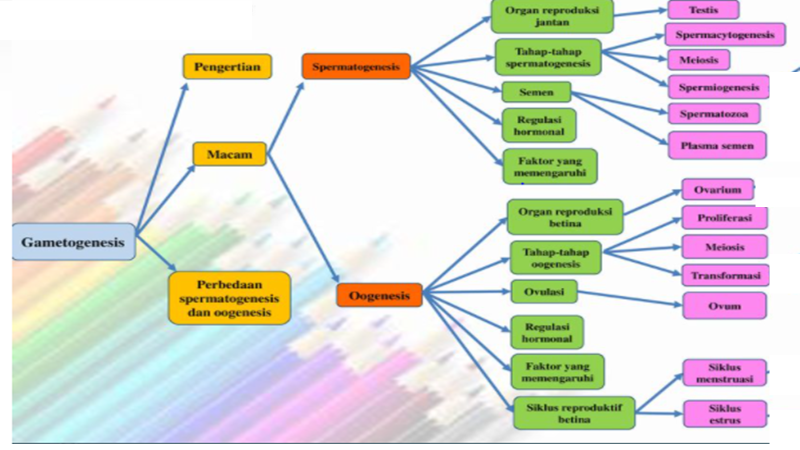 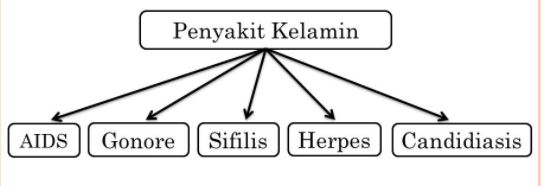